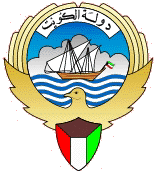 وزارة التربية
التوجيه الفني العام للعلوم
اللجنة الفنية المشتركة للمرحلة الابتدائية
خطة توطين التدريب للمنهج الوطني القائم على الكفايات 
الأسبوع السابع للصف الأول الابتدائي 
الفصل الدراسي الثاني العام الدراسي 2016-2017
إعداد
التعليم الخاص
الكفاية العامة (3):الربط بين الأفكار العلمية والمحاولات مع العمليات التكنولوجية والمنتجات من أجل حماية ورفع وتعزيز واستدامة البيئة الطبيعية والمجتمعية
الكفاية الخاصة (3-2): يوضح الطريقة التي نستخدم بها التكنولوجيا البسيطة في المنزل والمدرسة.
معيار المنهج (3-2): يشرح القدرة على تشغيل التكنولوجيا المعروفة بصورة مفيدة مثل البطاريات والمغناطيسيات والأدوات المنزلية البسيطة.
عنوان الدرس: أنا أصنع البوصلة؟
المفاهيم العلمية المتضمنة في الكفاية الخاصة:
تحتوى البوصلة على مغناطيس أو إبرة مغناطيسية.
هناك العديد من الأجهزة في حياتنا تحتوى أو تعتمد على بوصلة.
مصادر التعلم: فيديو, مسجل , انترنت ،حاسوب،أوراق عمل
يستطيع المتعلم أن: (أمثلة منوعة على الأنشطة الواردة في المنهج)
نشاط تحفيزي مقترح:
ناقش المتعلمين في مجموعات حول الصورة التي أمامهم.
كيف يمكن لخفر السواحل مساعدة القارب التائه في البحر ؟
نوع النشاط: عرض
المهارات المكتسبة: الملاحظة, التواصل اللفظي 
المواد المستخدمة في النشاط: مصورات
زمن النشاط المقترح : 5 دقائق
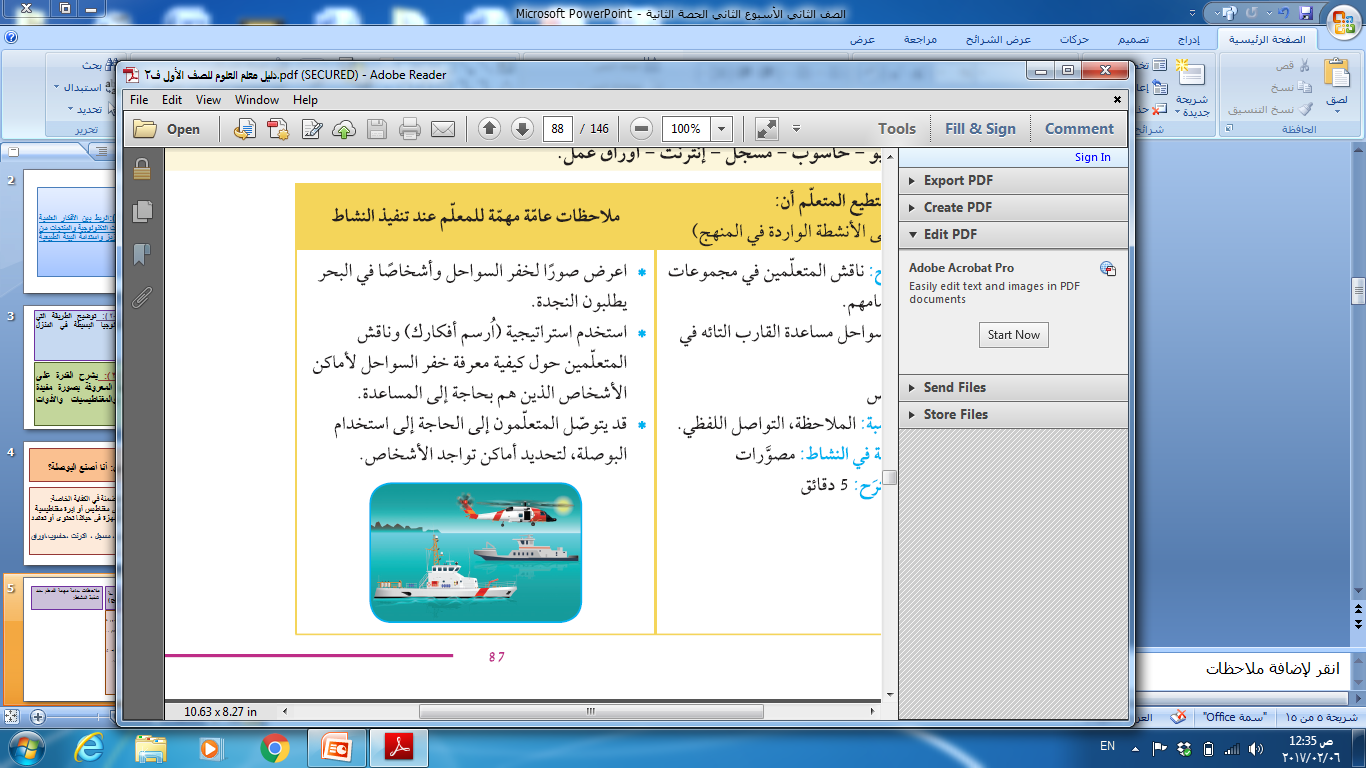 ملاحظات عامة مهمة للمعلم عند تنفيذ النشاط:
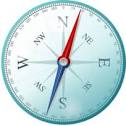 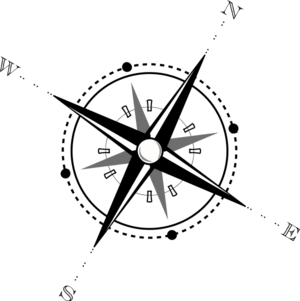 أنا أصنع البوصلة
نشاط تحفيزي بديل
قصة عن صديق يقيم حفل في بيته و يريد دعوة الطلاب للحضور ولكنها أول زيارة ولا يعرفون المنزل فكيف يتصرفون ؟
( باستخدام الجي بي أس الذي يعتمد على البوصلة يحددون المكان المراد الوصول إليه )
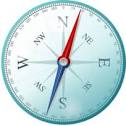 يستطيع المتعلم أن: (أمثلة منوعة على الأنشطة الواردة في المنهج)
ملاحظات عامة مهمة للمعلم عند تنفيذ النشاط:
نشاط : اعرض فيلم تعليمياً عن البوصلة واستخداماتها ، ثم ناقش المتعلمين حوله.
نوع النشاط: عرض
المهارات المكتسبة: الملاحظة ، التواصل اللفظي، الاستنتاج
المواد المستخدمة في النشاط: فيلم تعليمي
زمن النشاط المقترح : 5 دقائق
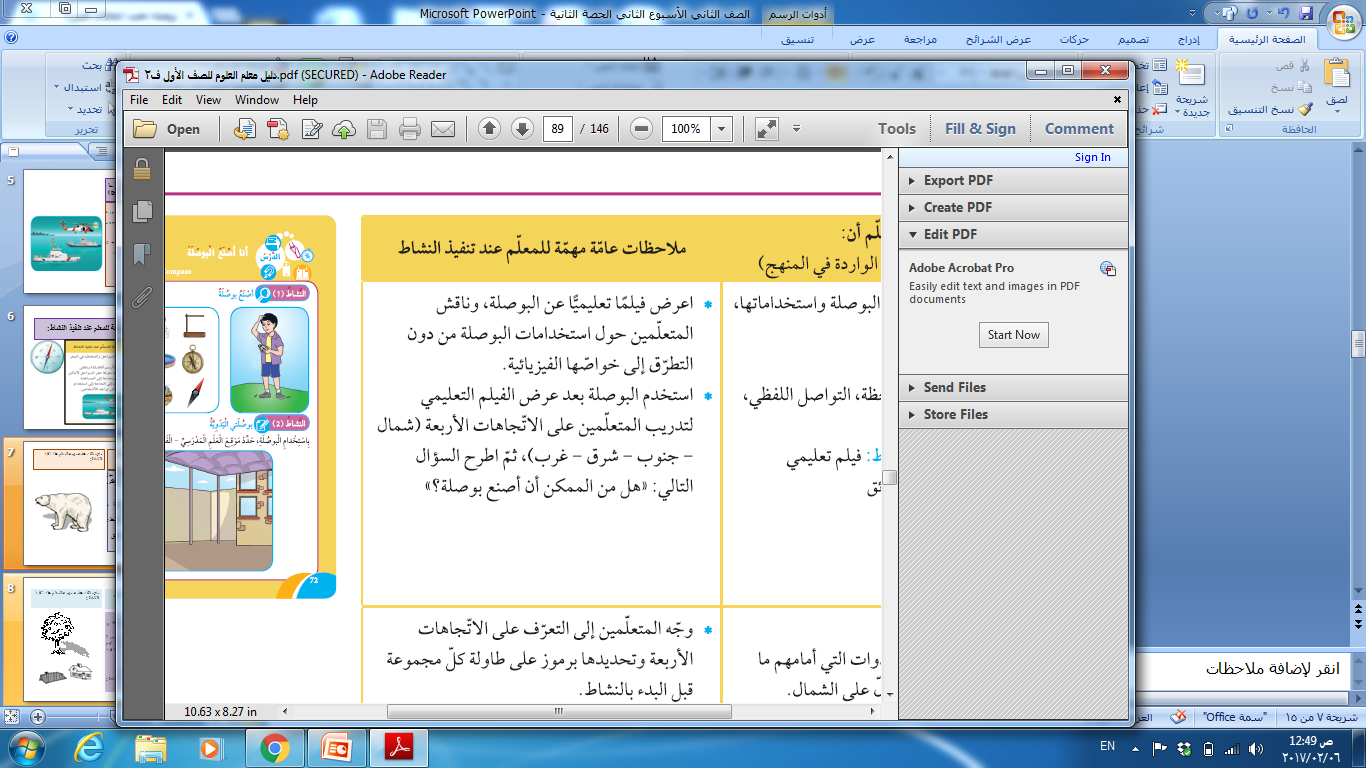 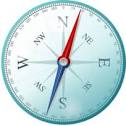 ملاحظات عامة مهمة للمعلم عند تنفيذ النشاط:
يستطيع المتعلم أن: (أمثلة منوعة على الأنشطة الواردة في المنهج)
نشاط (1): اصنع بوصلة:
دع المتعلمين يختارون من الأدوات التي أمامهم ما يساعدهم على صنع بوصلة تدل على الشمال.
نوع النشاط: مجموعات(3-5)
المهارات المكتسبة: الملاحظة .،إجراء التجارب ، التوقع ، اتباع السلامة
المواد المستخدمة في النشاط: إبرة مغناطيسية ، خيط ، حامل خشبي،حامل حديد ،حوض ، قلم رصاص ، علبة كرتونية ، أعواد خشبية ، ماء ، أطباق ، قواعد فلين ، بوصلة .
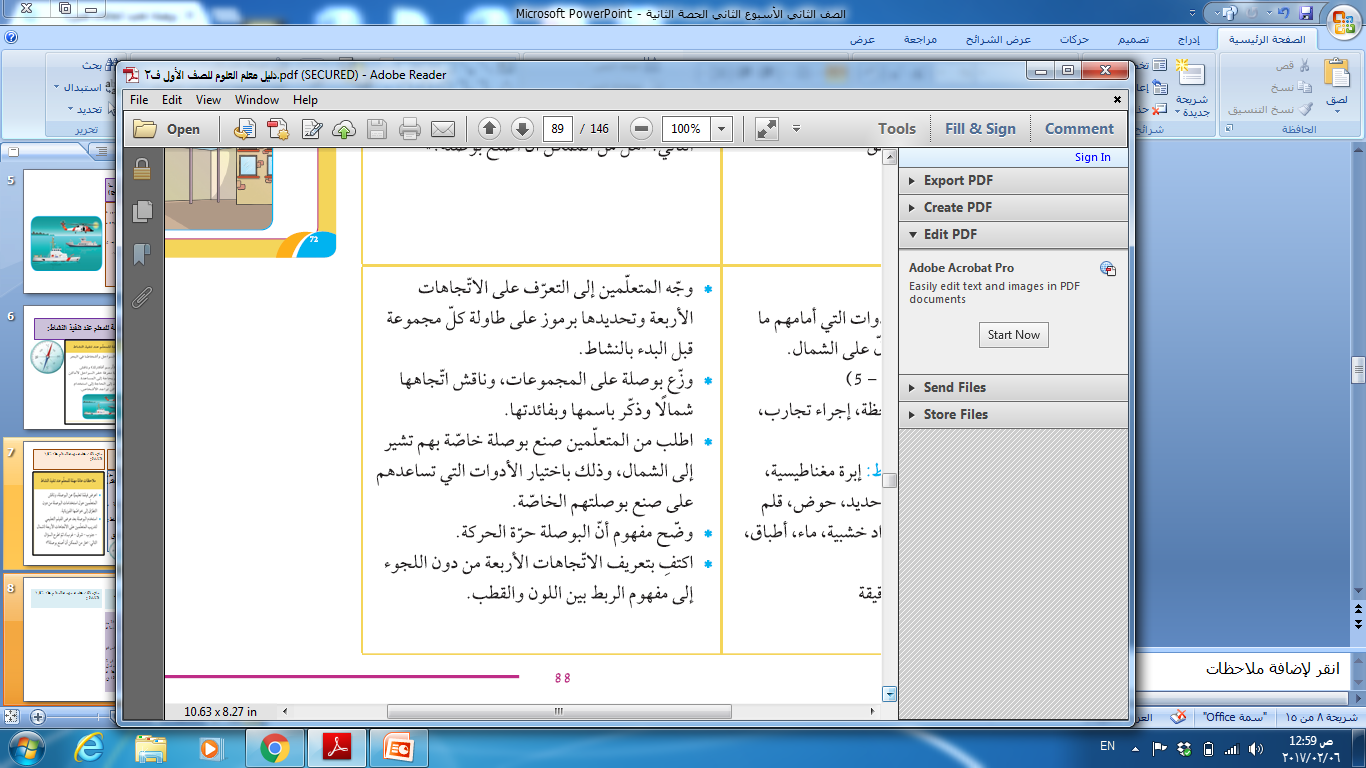 نشاط (1)بديل
نشاط (1) بديل
الخطوات :- 
نقوم بشحن الإبرة بقطعة الصوف و وضع علامة في أحد طرفيها ثم ضعها فوق قطعة ورق مقوى و إنزالها في الماء فتتجه الإبرة جهة الشمال 
   و كلما أدرنا الورقة تعود مرة     أخرى .
الأدوات المستخدمة : - إبرة – قطعة صوف – ورق مقوى -  حوض ماء
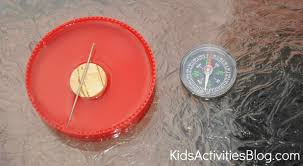 النشاط (1) في كتاب التلميذ
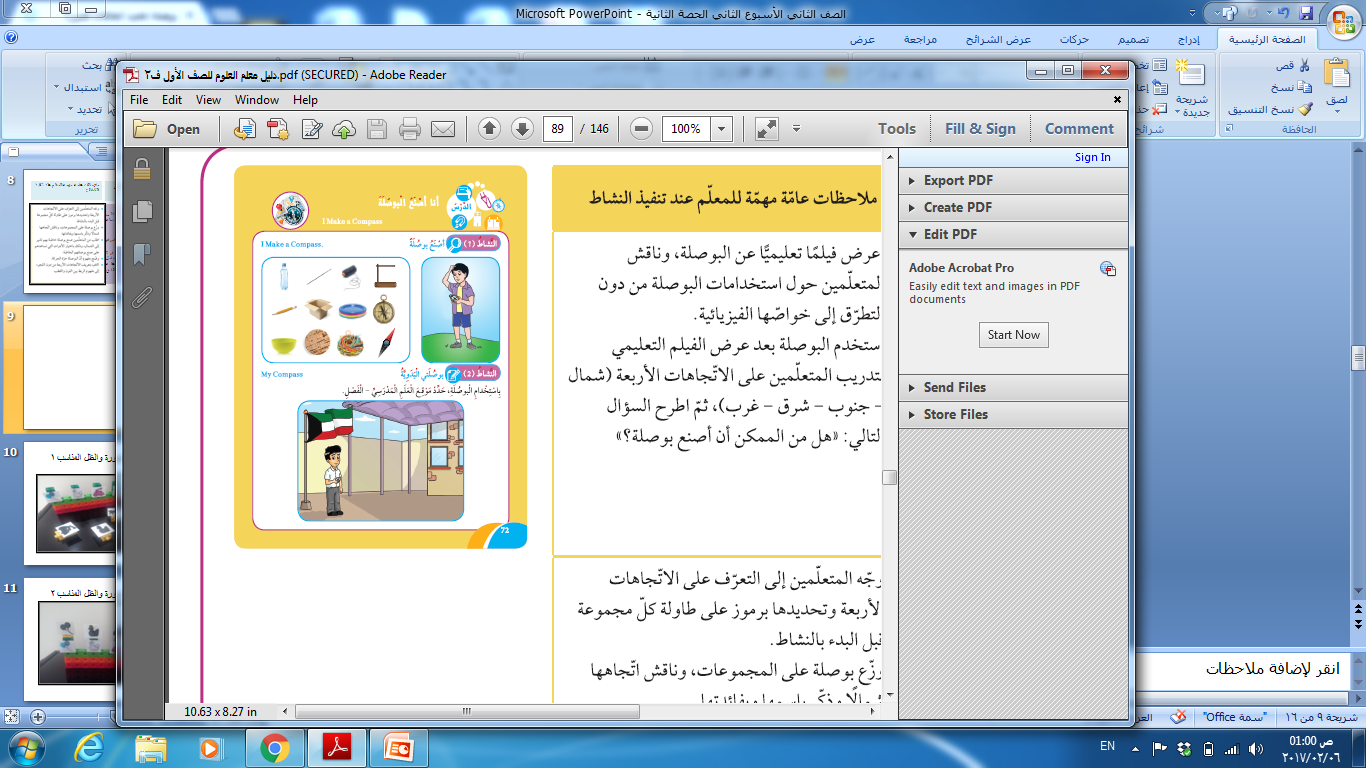 ملاحظات عامة مهمة للمعلم عند تنفيذ النشاط:
يستطيع المتعلم أن: (أمثلة منوعة على الأنشطة الواردة في المنهج)
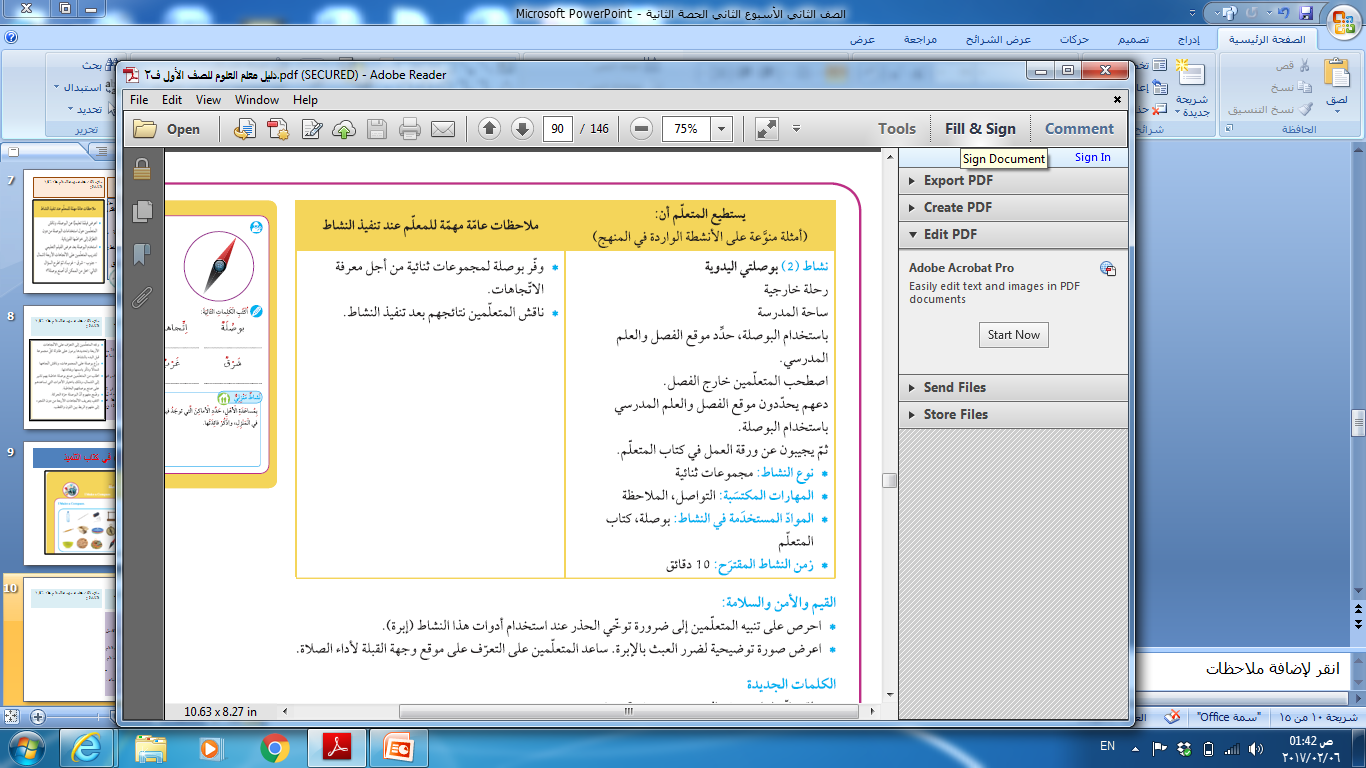 نشاط (2): بوصلتي اليدوية
رحلة خارجية 
ساحة المدرسة
باستخدام البوصلة ،حدد موقع الفصل والعلم المدرسي. اصحب المتعلمين خارج الفصل دعهم يحددون موقع الفصل والعلم المدرسي باستخدام البوصلة
ثم يجيبون عن ورقة العمل في كتاب المتعلم
نوع النشاط: مجموعات ثنائية
المهارات المكتسبة: التواصل - الملاحظة
المواد المستخدمة في النشاط:بوصلة، كتاب المتعلم
زمن النشاط المقترح : 10 دقائق
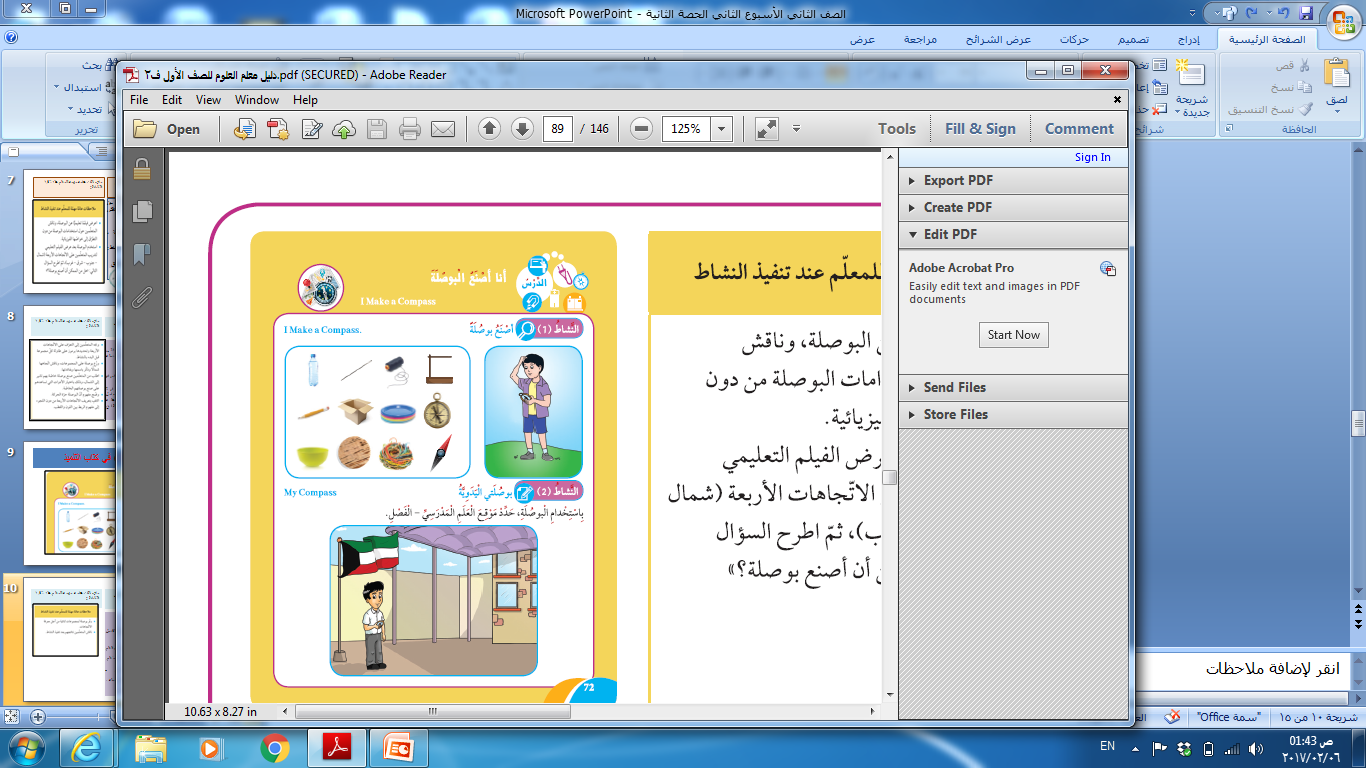 الأمن والسلامة
احرص على تنبيه المتعلمين إلى ضرورة توخي الحذر عند استخدام أدوات النشاط ( إبرة )
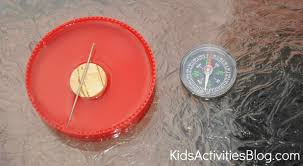 القيم الشخصية والأمن والسلامة :
اعرض صور توضيحية لضرر العبث بالإبرة ، ساعد المتعلمين على التعرف على موقع وجهة القبلة لأداء الصلاة.
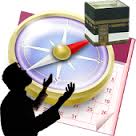 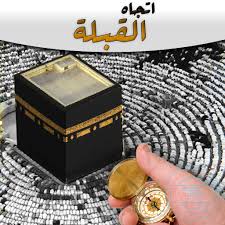 الكلمات الجديدة
احرص على أن يكتب المتعلمون المصطلحات العلمية للكفاية الخاصة بالدرس.استخدم أساليب مطورة لتشويق المتعلمين إلى كتابة المصطلحات الجديدة.اترك الفرصة لكل متعلم لاكتشاف الأخطاء في الصورة والتعبير عنه بأسلوب علمي بجملة واحدة صحيحة.احرص على عدم توحيد الإجابات بين المتعلمين وعدم قبول أي تعبيرات غير مناسبة.
كتابة المصطلحات الجديدة
بوصلة
اتجاهات
جنوب
شمال
غرب
شرق
الأنشطة الإضافية
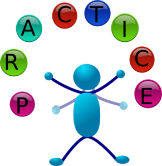 يمكن استخدام هذه الأنشطة لقياس مستوى الأداء 
( الأقل من المعيار والأعلى من المعيار )
ورقة عمل أعلى من المعيار
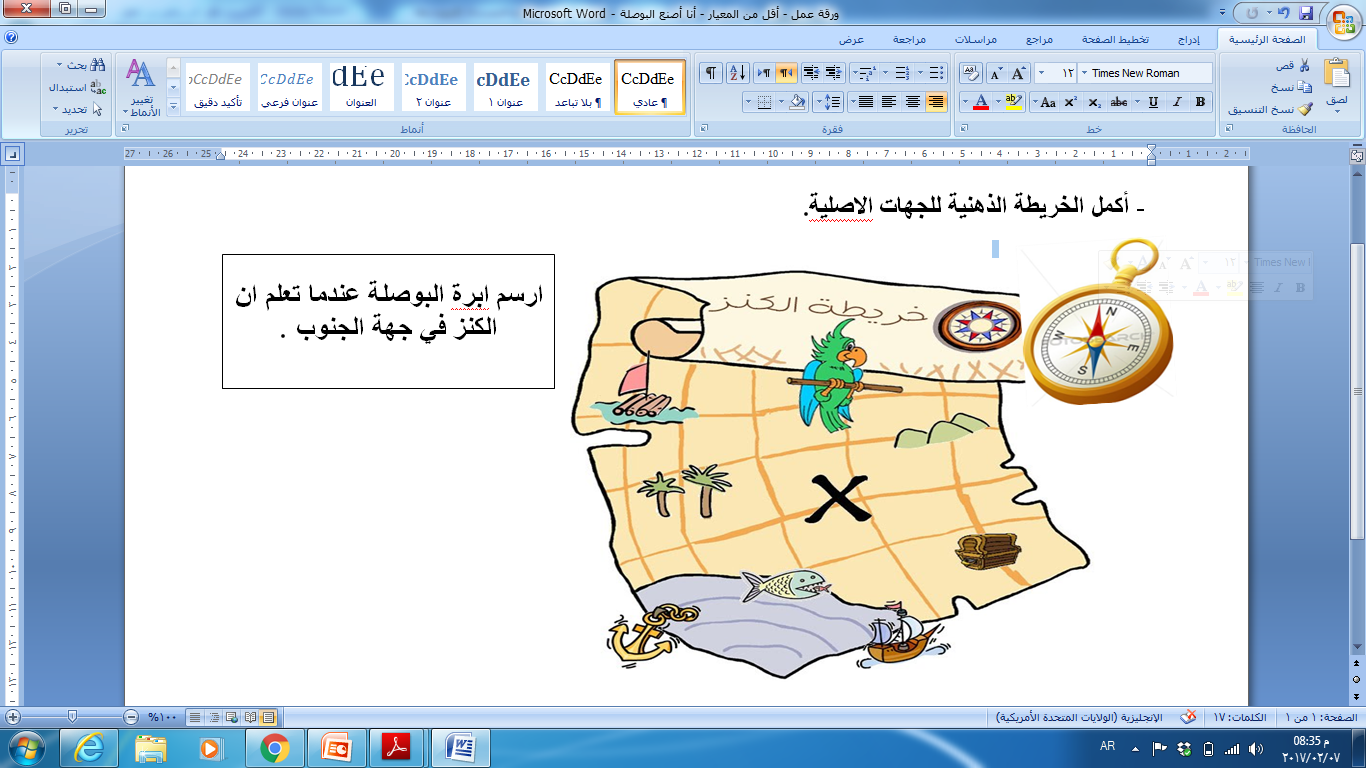 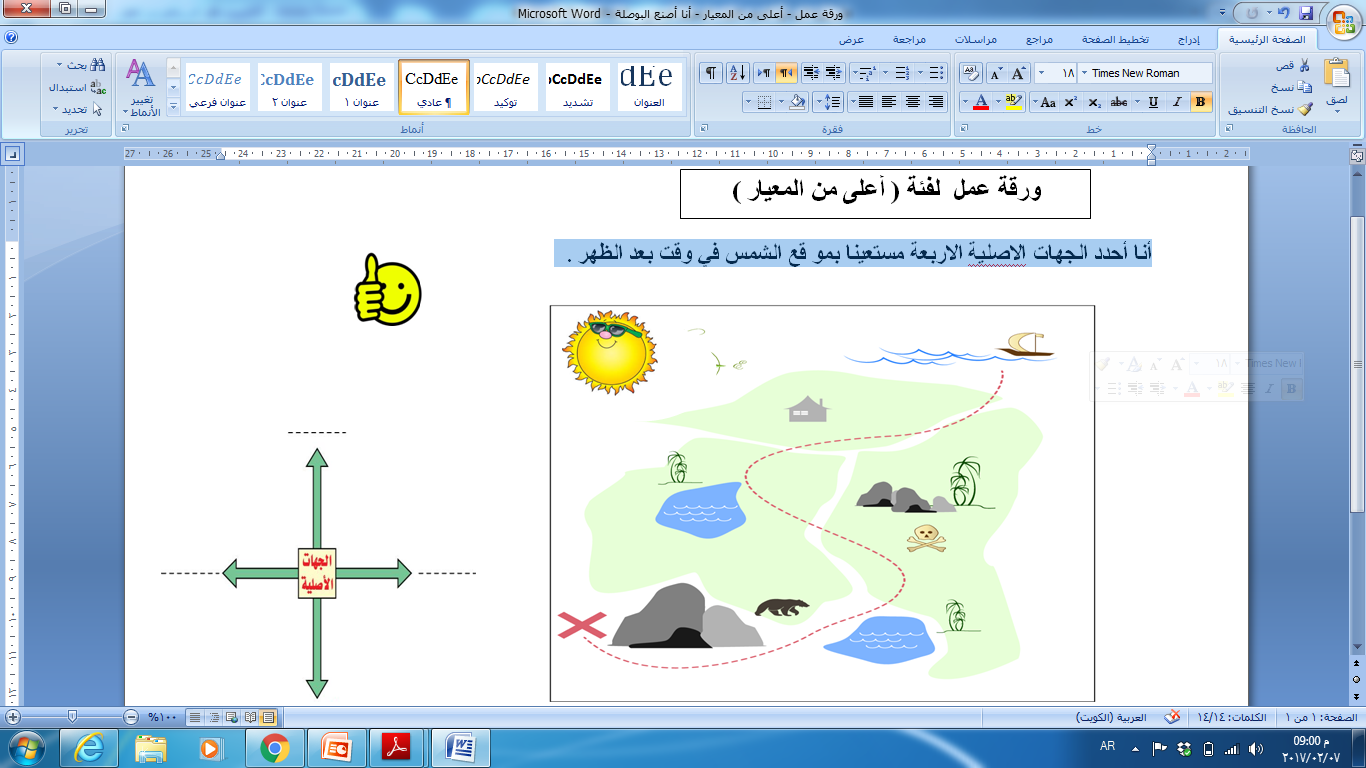 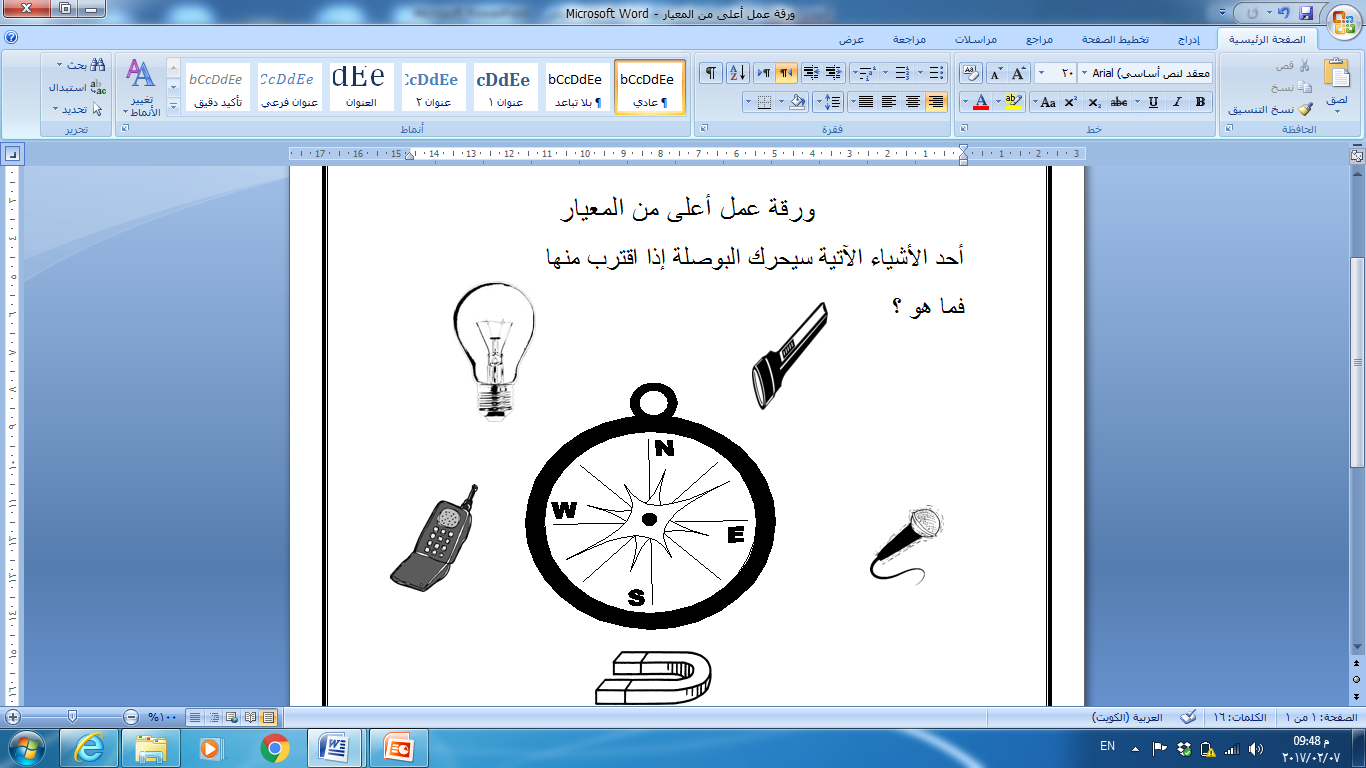 ورقة عمل أقل من المعيار
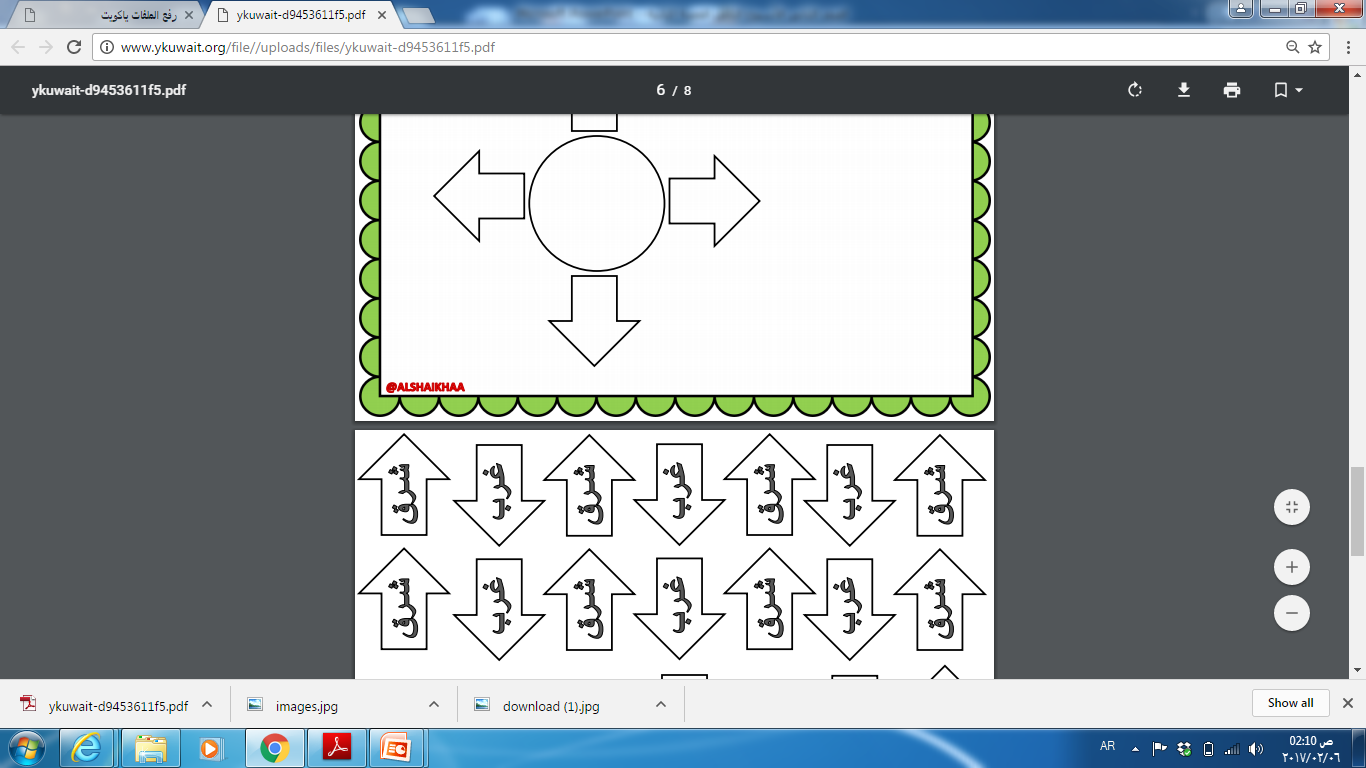 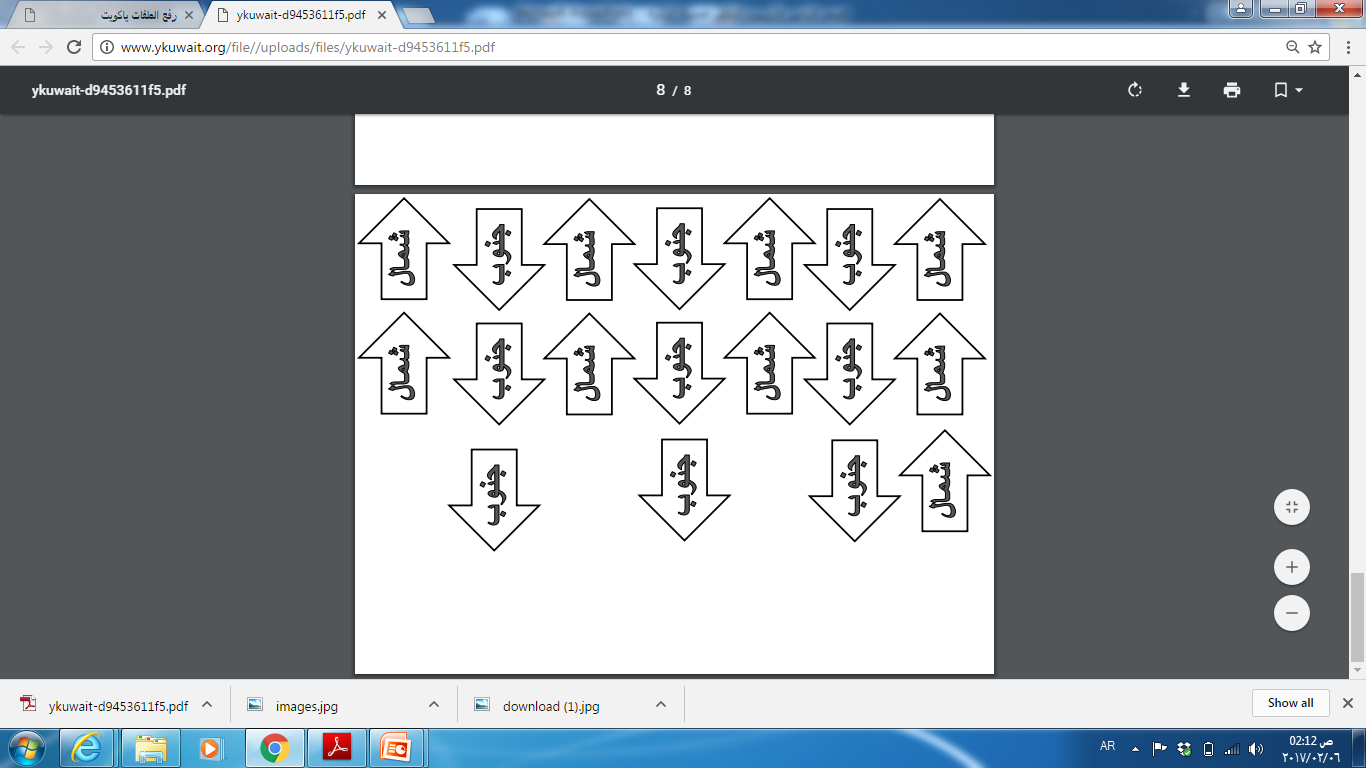 ورقة عمل أعلى من المعيار
عنوان الدرس:الكهرباء من البطارية
المفاهيم العلمية المتضمنة في الكفاية الخاصة:
تستخدم البطارية في المنزل في العديد من الأجهزة التي تفيدنا.
مصادر التعلم: برنامج تعليمي (الرسام ),آيباد،جهازعرض،
   حاسوب،شاشة تفاعلية.
يستطيع المتعلم أن: (أمثلة منوعة على الأنشطة الواردة في المنهج)
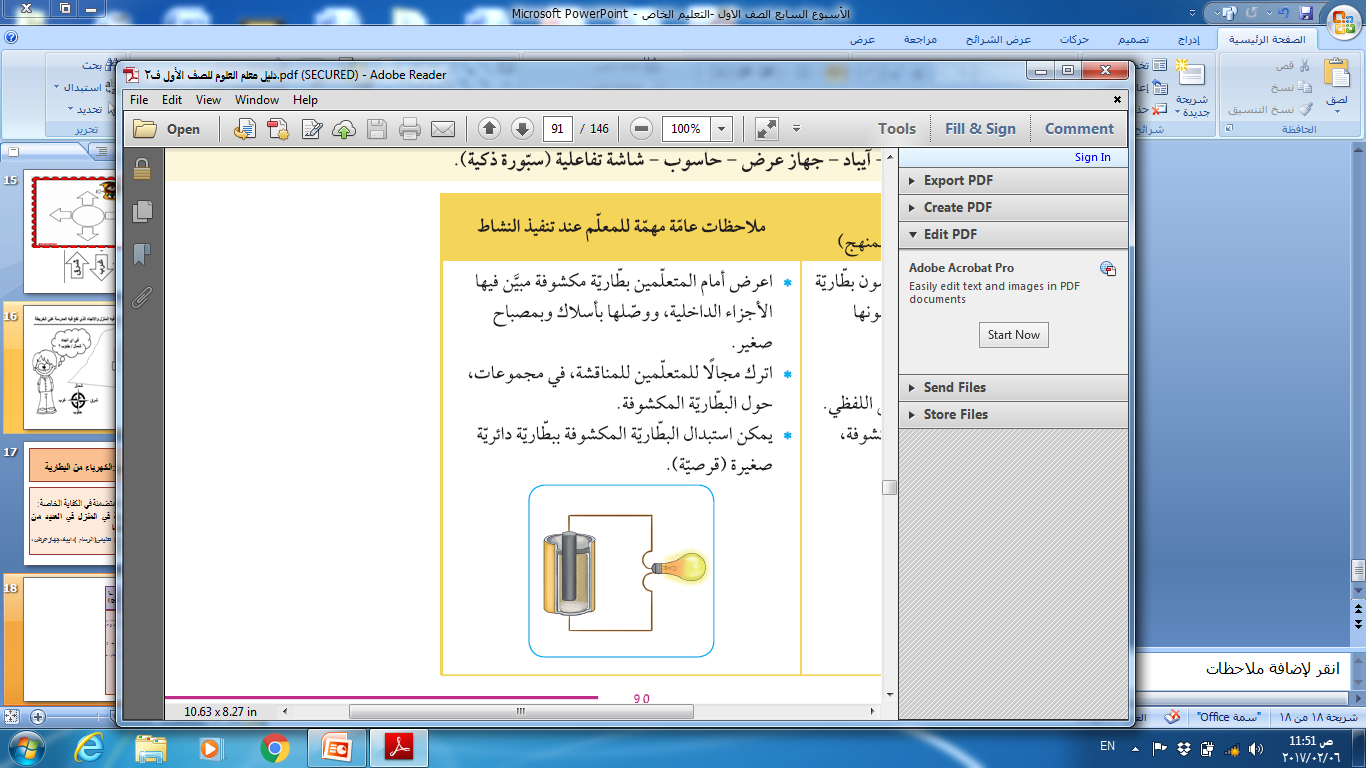 نشاط تحفيزي مقترح:
دع المتعلمين يتفحصون بطارية مكشوفة مبين فيها الأجزاء الداخلية، ويوصلونها بأسلاك وبمصباح صغير.
نوع النشاط: عرض
المهارات المكتسبة: الملاحظة, التواصل اللفظي 
المواد المستخدمة في النشاط: بطارية مكشوفة ‘أسلاك ، مصباح
زمن النشاط المقترح : 5 دقائق
ملاحظات عامة مهمة للمعلم عند تنفيذ النشاط:
يستطيع المتعلم أن: (أمثلة منوعة على الأنشطة الواردة في المنهج)
نشاط (1): تشغيل الأجهزة الكهربائية
دع المتعلمين يشغلون مجموعة أجهزة كهربائية حسب ما يرونه مناسباً (بطاريات أو الكهرباء )
نوع النشاط: مجموعات (3-5)
المهارات المكتسبة: التواصل ، تدوال الأدوات ،التوقع
المواد المستخدمة في النشاط: مصباح يدوي ،أعواد ،مفاتيح ، مجموعة أجهزة
زمن النشاط المقترح: 10دقائق
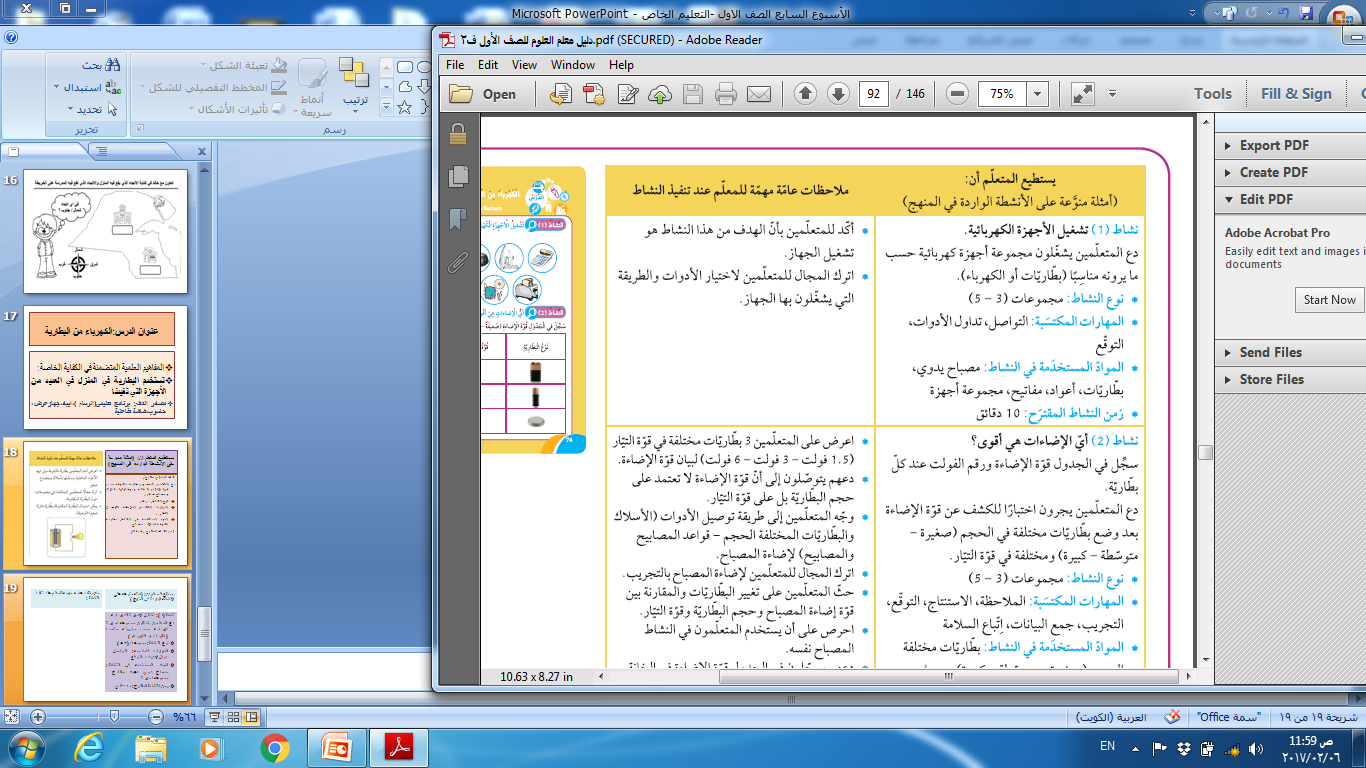 ملاحظات عامة مهمة للمعلم عند تنفيذ النشاط:
يستطيع المتعلم أن: (أمثلة منوعة على الأنشطة الواردة في المنهج)
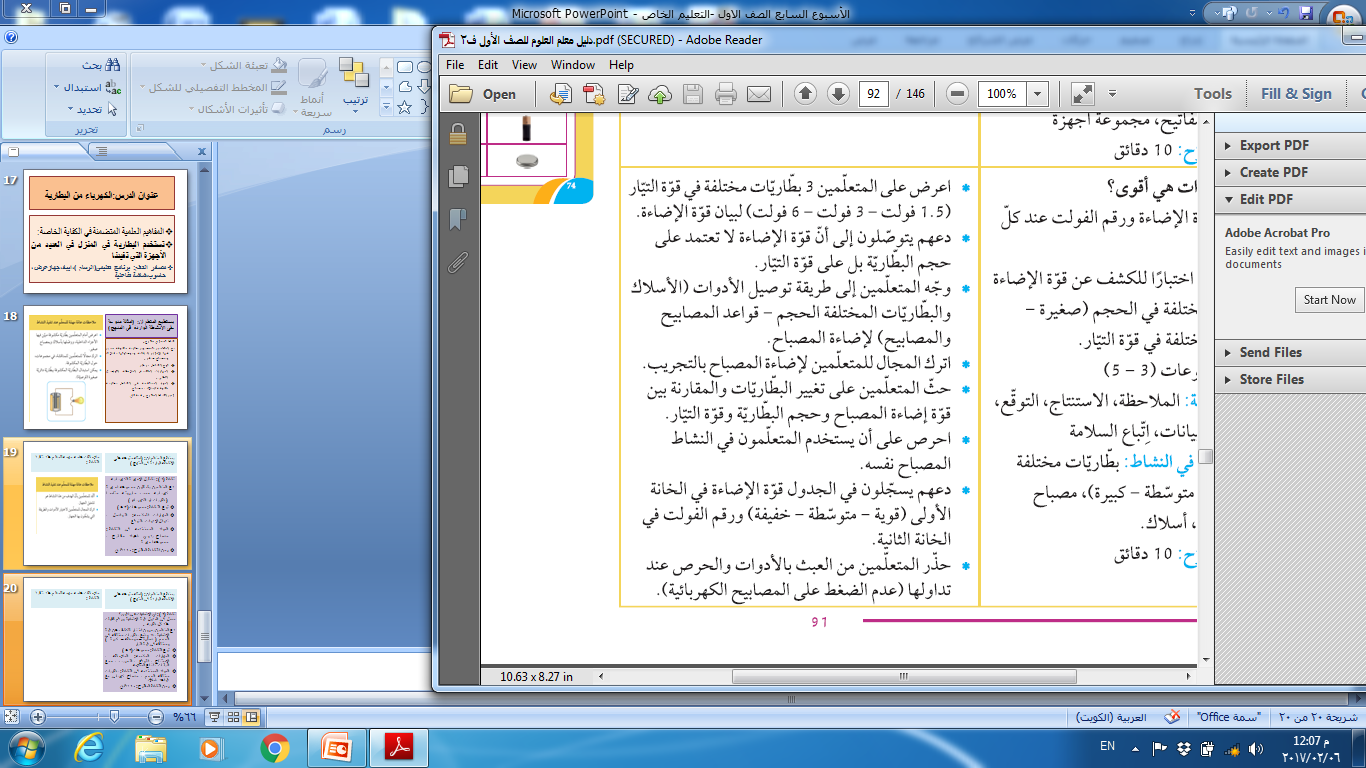 نشاط (2): أي الإضاءات هي أقوى؟
سجل في الجدول قوة الإضاءة ورقم الفولت عند كل بطارية .
دع المتعلمين يجرون اختبار للكشف عن قوة الإضاءة بعد وضع بطاريات مختلفة في الحجم ( صغيرة – متوسطة – كبيرة ) ومختلفة في قوة التيار 
نوع النشاط: مجموعات(3-5)
المهارات المكتسبة: الملاحظة ، الاستنتاج ، التوقع ، التجريب ، جمع البيانات ، اتباع السلامة 
المواد المستخدمة في النشاط: بطاريات مختلفة الحجم ، مصباح كهربائي مع قواعد ،أسلاك
زمن النشاط المقترح: 10دقائق
ملاحظات عامة مهمة للمعلم عند تنفيذ النشاط:
يستطيع المتعلم أن: (أمثلة منوعة على الأنشطة الواردة في المنهج)
نشاط (3): كيف تعمل الأجهزة الكهربائية؟
ارسم دائرة حول الأشياء التي تعمل على البطارية ‘ومثلثاً حول الأشياء التي تعمل على الكهرباء
دع المتعلمين يختارون من كتاب المتعلم الأجهزة التي تعمل على البطارية ويضعون حولها دائرة، والأجهزة التي تعمل على الكهرباء ويضعون حولها مثلثاً
نوع النشاط: فردي
المهارات المكتسبة: الملاحظة
المواد المستخدمة في النشاط: كتاب المتعلم
زمن النشاط المقترح: 10دقائق
ناقش المتعلمين نتائجهم بعد تنفيذ النشاط
نشاط بديل(3 )-أ
نشاط بديل(3 )-ب
نشاط بديل(3 )-ج
نشاط بديل(3 )-د
الأمن والسلامة
احرص على تنبيه المتعلمين إلى عدم لمس الأسلاك الكهربائية المكشوفة
مناقشة المتعلمين حول السلوكيات الصحيحة والخاطئة عند التعامل مع الكهرباء في الفصل أو المدرسة.
باستخدام استراتيجية الصح و الخطأ
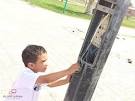 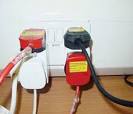 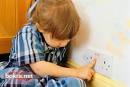 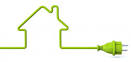 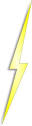 الكلمات الجديدة
رتب بطاقات الأحرف حسب الشكل المعروض
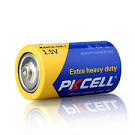 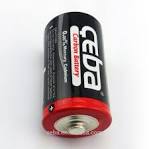 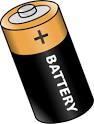 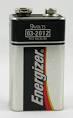 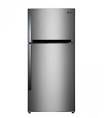 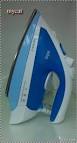 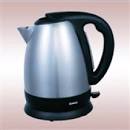 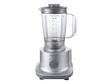 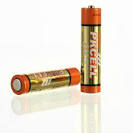 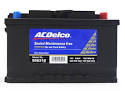 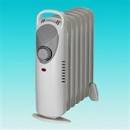 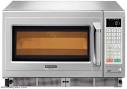 ط
ا
ب
ا
ر
ي
ة
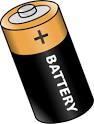 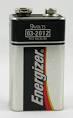 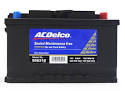 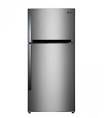 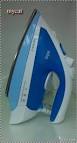 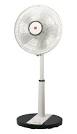 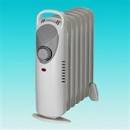 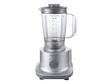 ء
ر
ه
ب
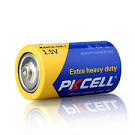 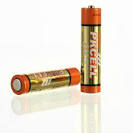 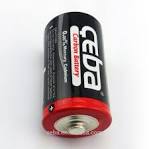 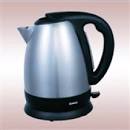 ك
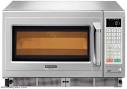 ط
بطارية
كهرباء
الأنشطة الإضافية
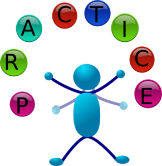 يمكن استخدام هذه الأنشطة لقياس مستوى الأداء 
( الأقل من المعيار والأعلى من المعيار )
ورقة عمل أقل من المعيار
حوط الأجهزة التي تعتمد على الكهرباء
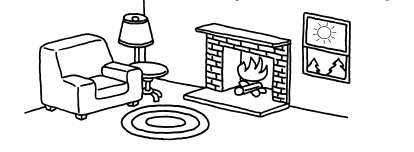 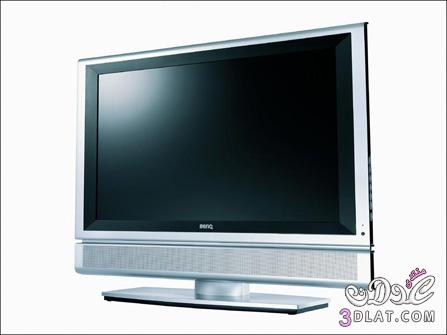 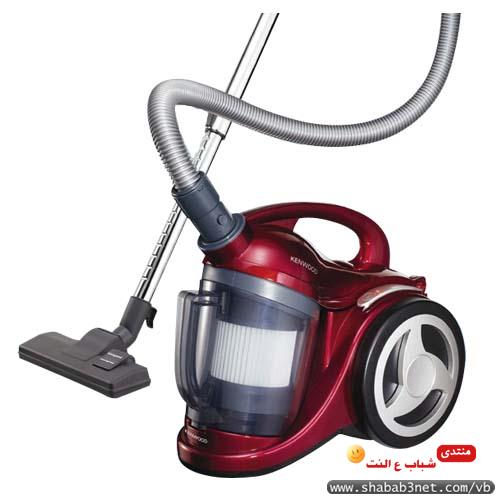 ورقة عمل أقل من المعيار
ضع دائرة على الأجهزة التي تعمل بالكهرباء
ضع مثلثاً على الأجهزة التي تعمل بالبطارية
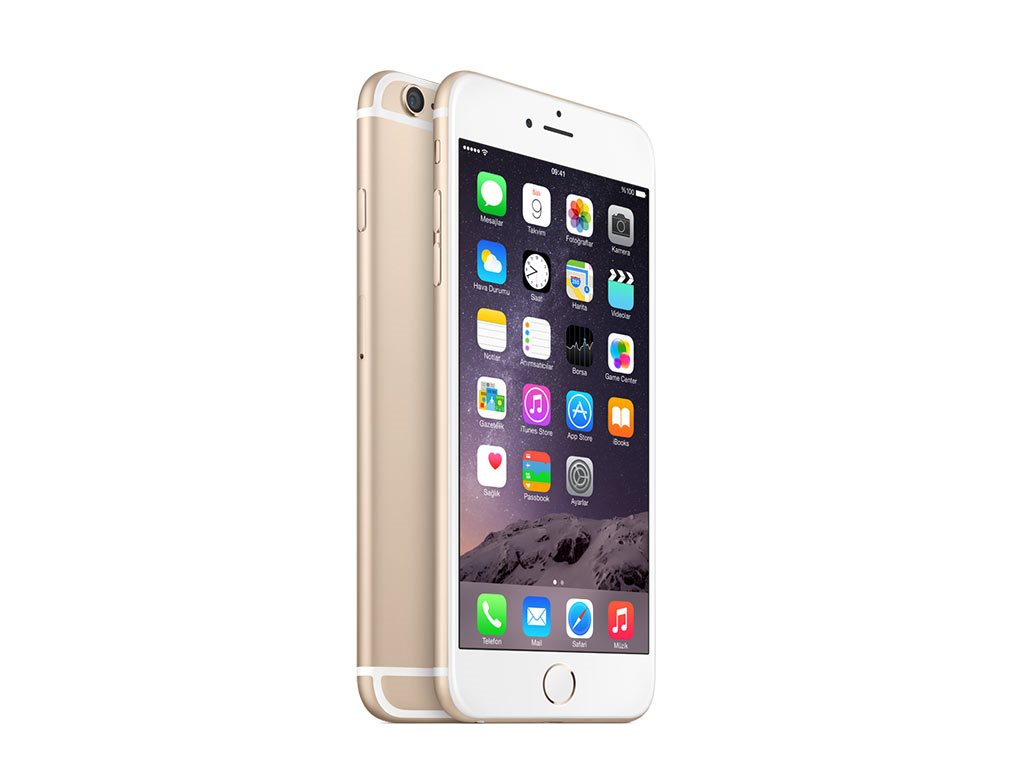 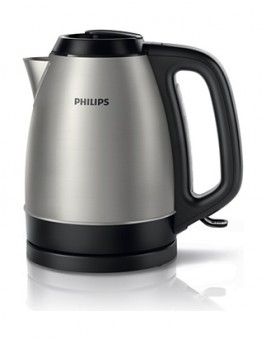 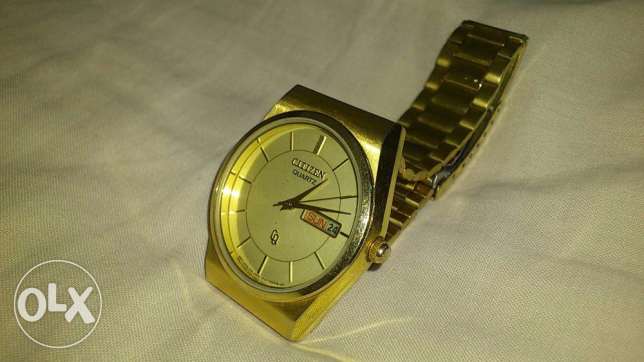 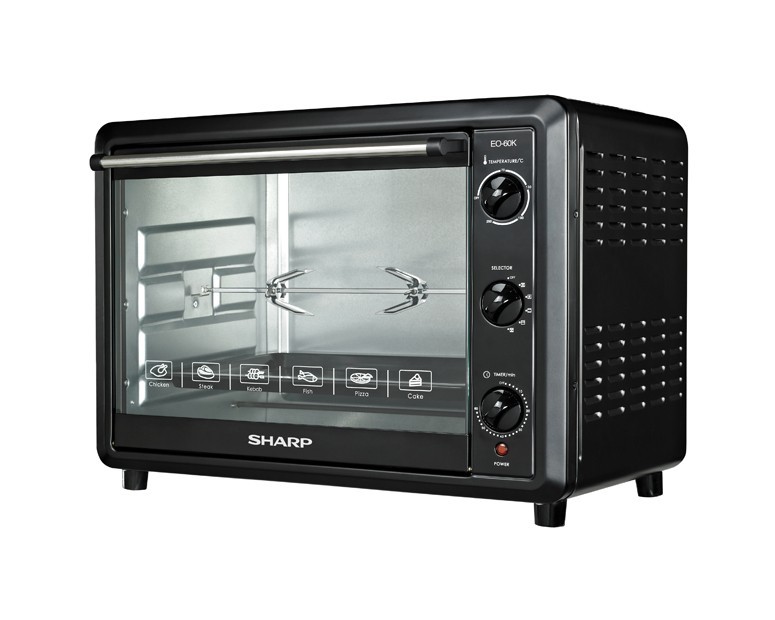 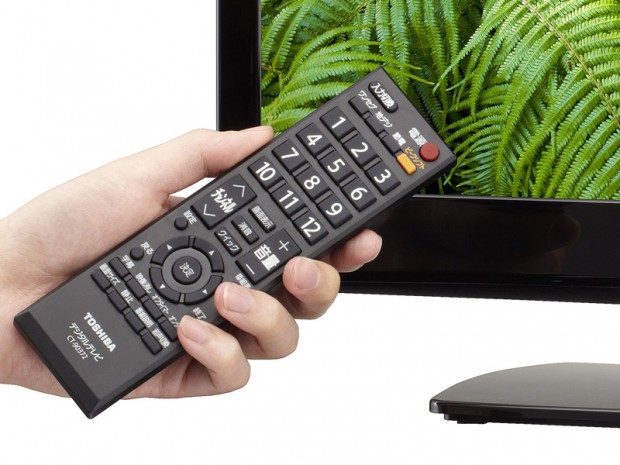 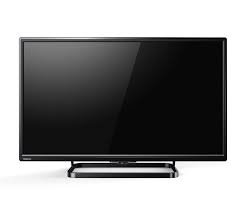 ورقة عمل أعلى من المعيار
أراد أحمد مشاهدة التلفزيون وعند تشغيل جهاز التحكم لم يعمل التلفزيون 
استنتج السبب؟؟؟؟؟؟؟
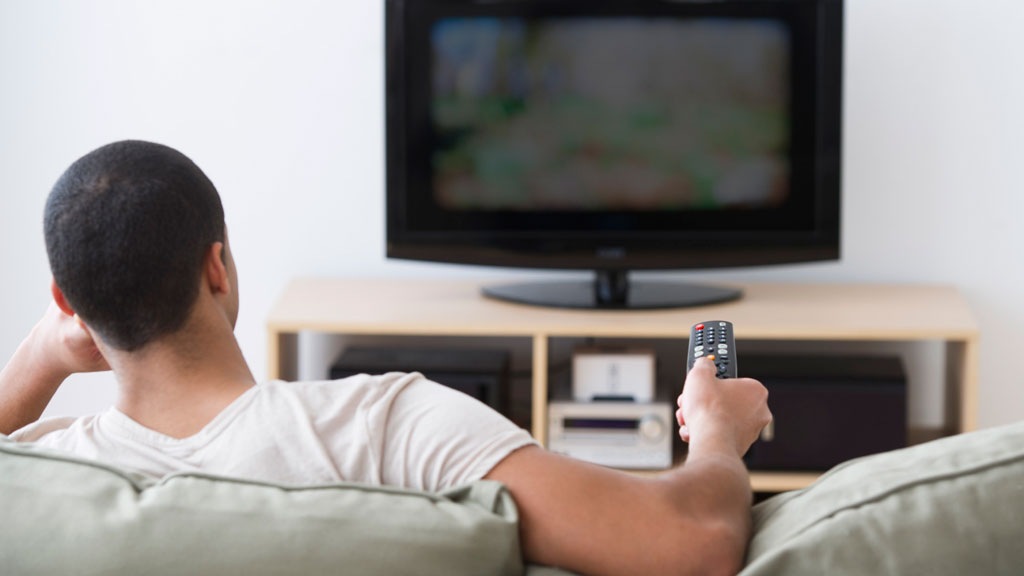 ورقة عمل أعلى من المعيار
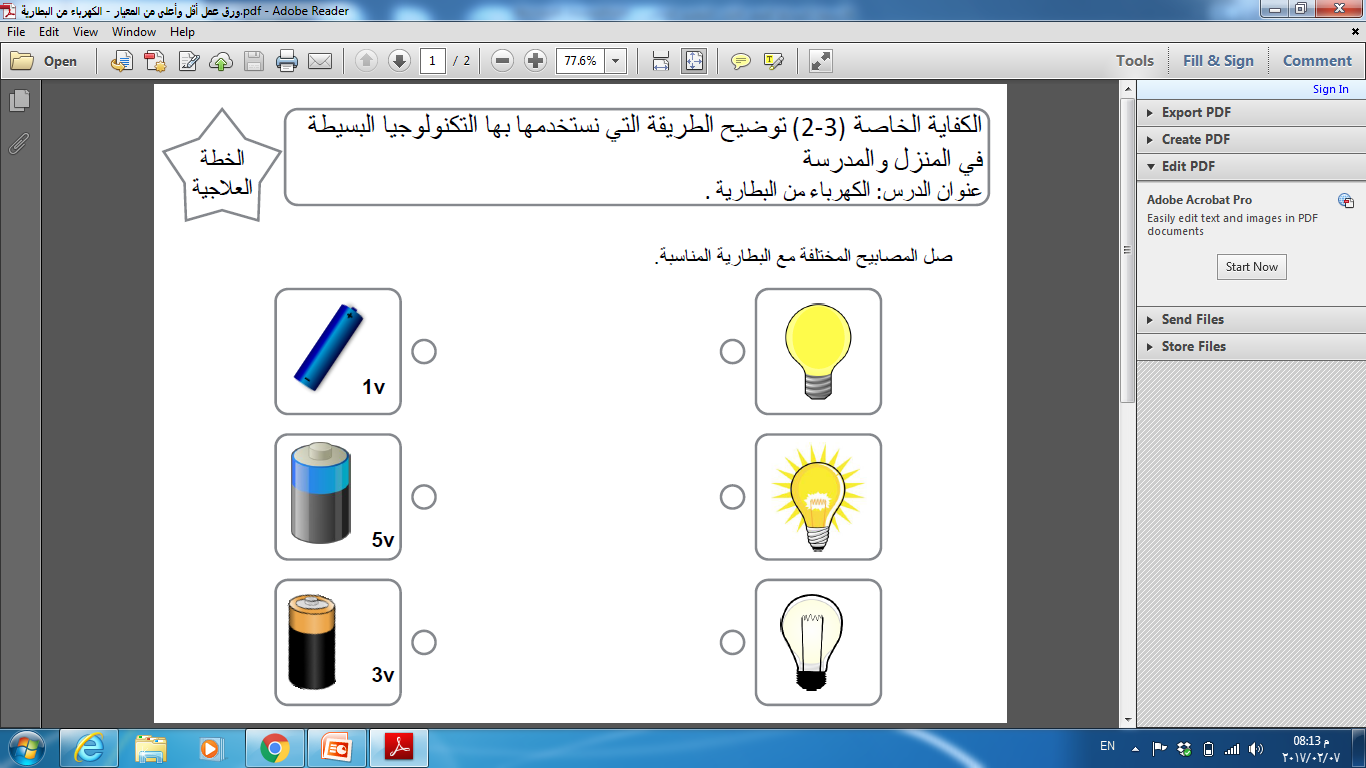 ورقة عمل أعلى من المعيار
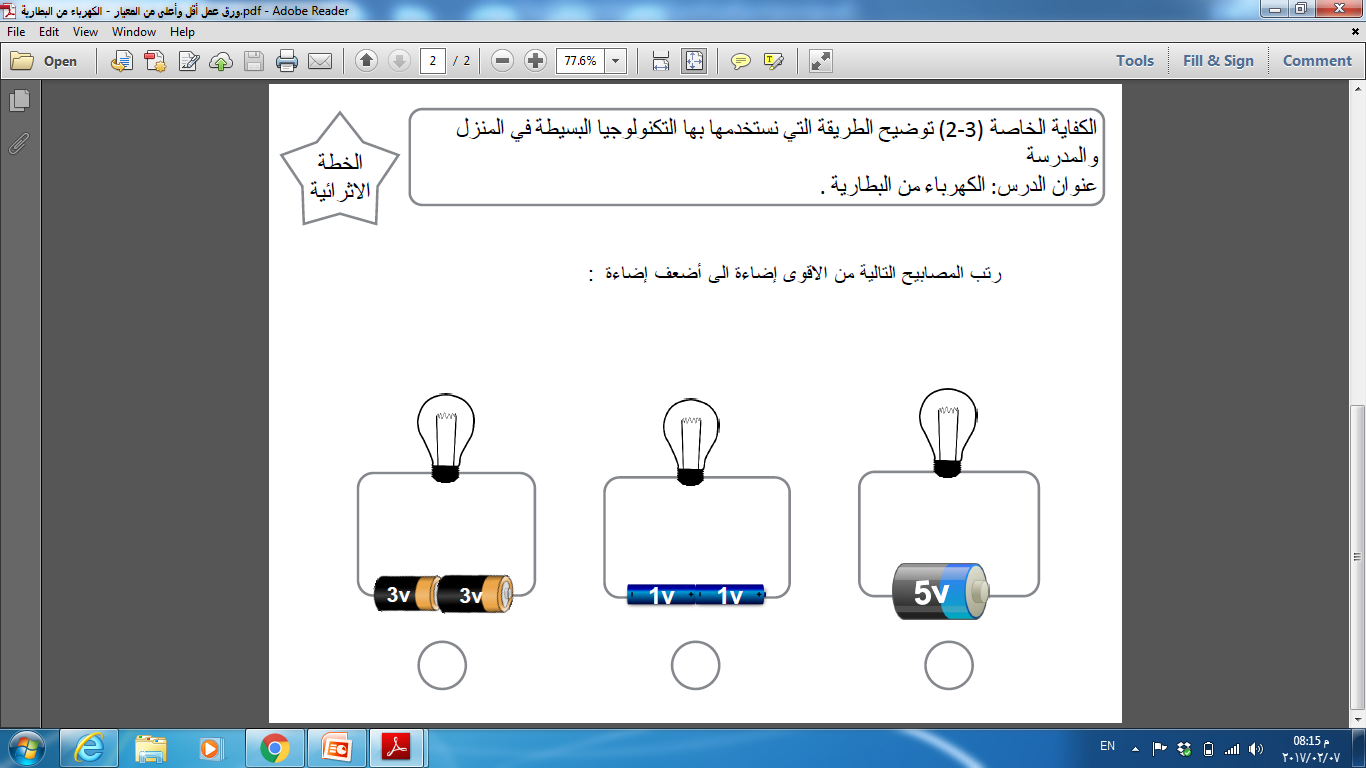